Workshop guide
Facilitator: 
Read notes to prepare. See English file.
Practice the script aloud. Change as needed. 
Ready the family-facing materials.
Display slide 2 as families arrive.
Prove it
ثابت کریں
ایجنڈا
خوش آمدید
پڑھنے سے متعلق ٹپ
میں نے سخت الفاظ سے حملہ کرنے کا طریقہ سیکھ لیا!
مشق کا وقت
عکاسی اور اپڈیٹس
خاندانی اعتماد کا سروے
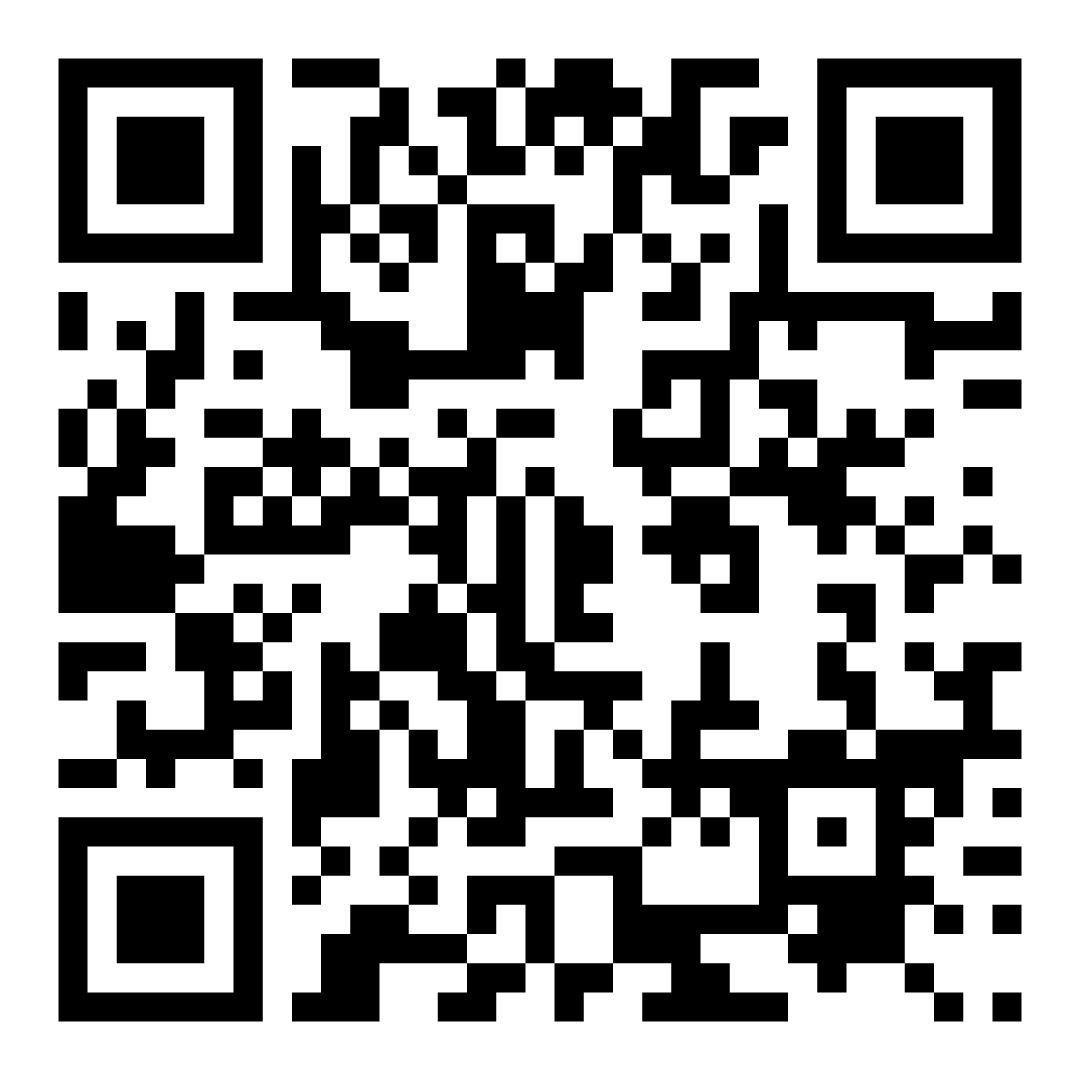 آپ اپنے بچے کے ساتھ پڑھنے کے بارے میں کیسے محسوس کر رہے ہیں اس کو شیئر کرنے کے لیے اس کوڈ کو سکین کریں۔
ورکشاپ سے متعلق ہدایات
تیار رہیں۔
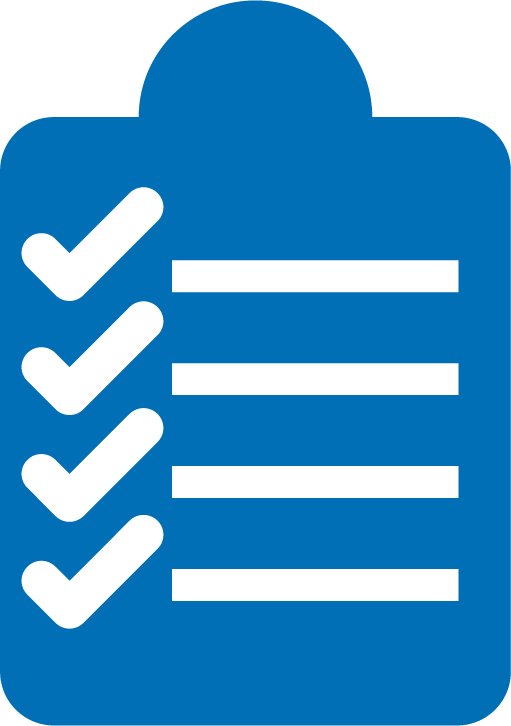 حاضر رہیں۔
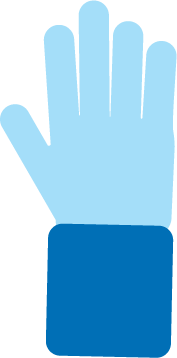 شائستہ رہیں۔
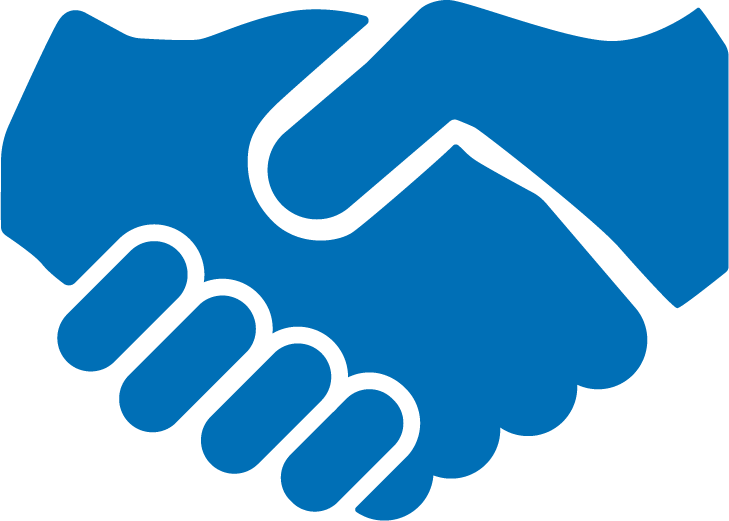 سوالات پوچھیں۔
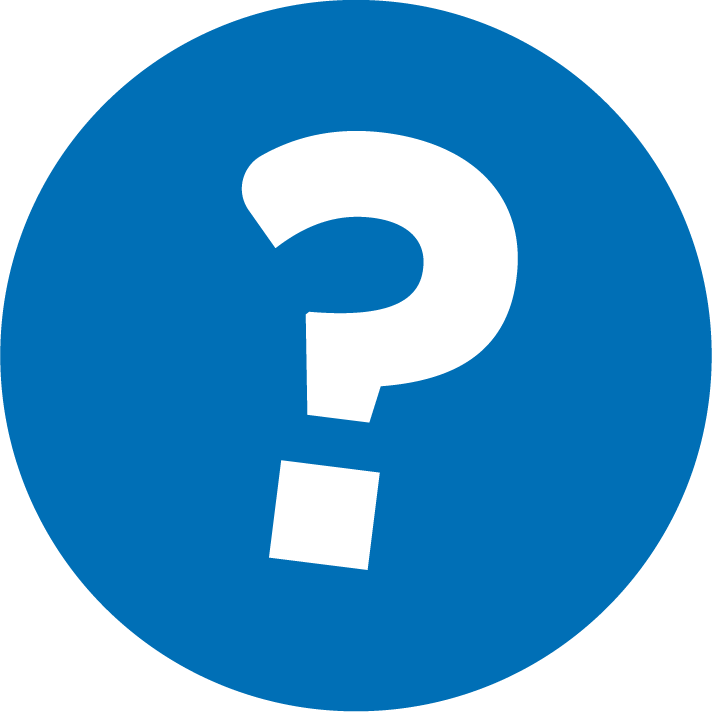 ثابت کریں!
1
اپنا خیال بتائیں۔
2
اپنے خیال سے مماثلت والی تفصیلات بتائیں:
یہ ٹِپ بچوں کو چیزوں کو بنائے رکھنے یا موضوع سے ہٹ کر جانے کے بجائے کتاب کی باتوں پر مبنی اپنے نظریات قائم رکھنے میں مدد کرتی ہے!
کتاب کے اندر ایسی تصاویر یا الفاظ تلاش کریں جو آپ کے خیال/نظریات کو ثابت کرتے ہیں۔
3
خواندگی کی شرائط کی پڑتال کریں
وہ ثبوت جس سے یہ ظاہر ہوتا ہے کہ کچھ سچ ہے۔
ثبوت
تفصیل
متن کا ایک چھوٹا سا حصہ، جیسے مثالیں یا حقائق۔
چلو دیکھتے ہیں
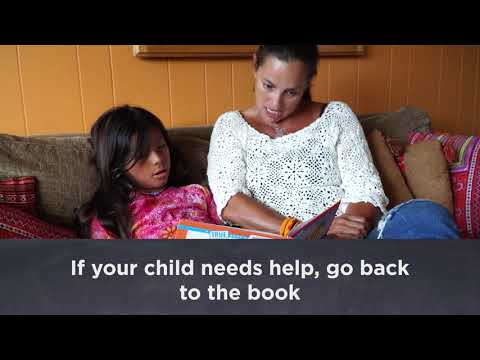 ہسپانوی
جلد آرہا ہے…
اپنا خیال بتائیں
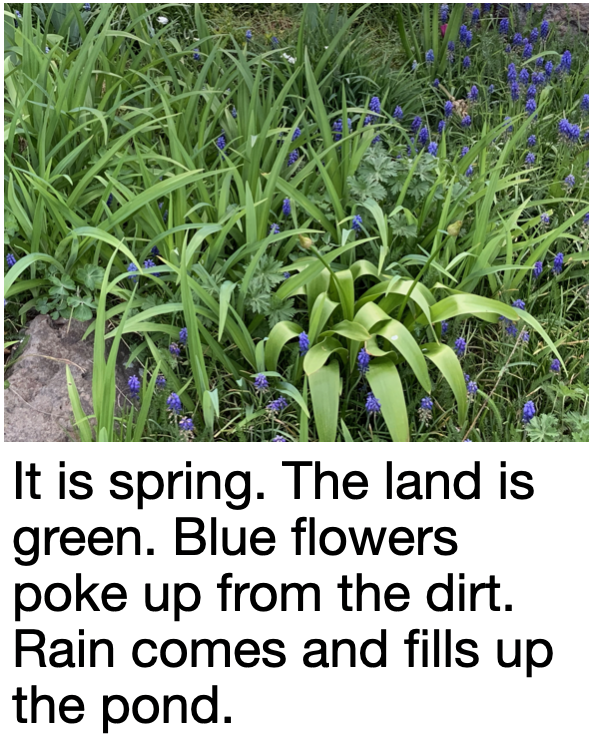 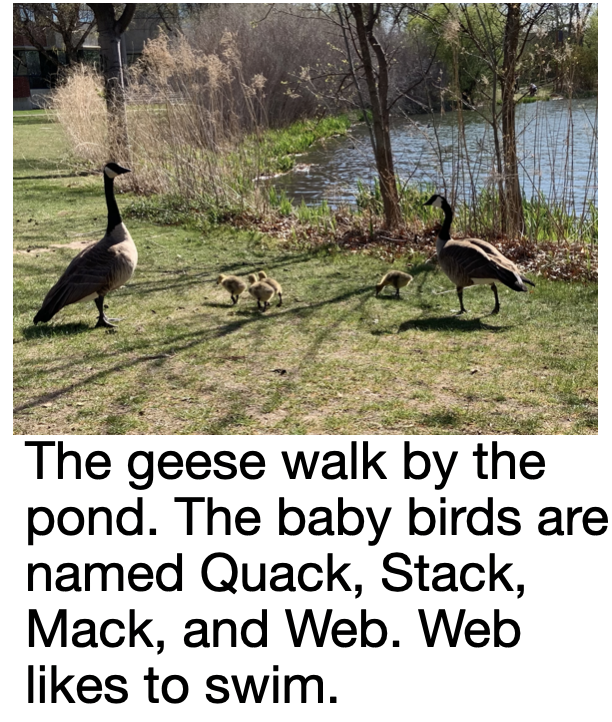 اگر آپ کے بچے کو کوئی نظریہ پیش کرنے میں دشواری ہو رہی ہے، تو آپ ماڈلنگ کر کے اس کی مدد کر سکتے ہیں۔ پھر ان سے تفصیلات اور ثبوت طلب کریں۔
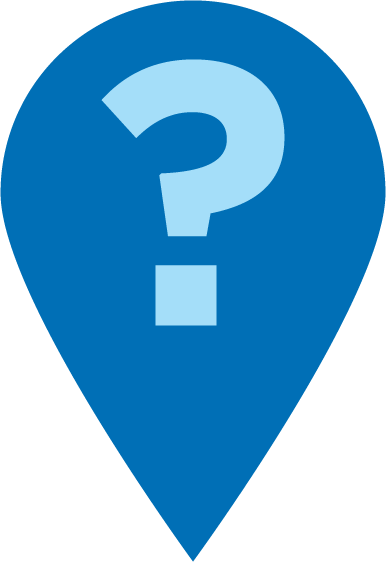 ان صفحات کو پڑھنے کے بعد آپ کے کیا خیالات ہیں؟
اپنے خیال سے مماثلت والی تفصیلات بتائیں
مثال
بچہ: "میں جانتا ہوں کہ کتاب کو "وہ ہنس جو تیرنا پسند کرتا ہے" کیوں کہا جاتا ہے۔
بالغ: "زبردست! مجھے اس کے بارے میں مزید بتائیں۔"
اپنے بچے سے تفصیلات دینے کے لیے پوچھنے سے انھیں یہ سمجھنے میں مدد ملتی ہے کہ متن کے حصے کیسے ایک ساتھ فٹ ہوتے ہیں۔
یہ دلچسپ ہے. آپ یہ کیسے جانتے ہیں؟
مزید بولیں۔
یہ ایک زبردست خیال ہے۔  وہ کچھ تفصیلات کیا ہیں جنہوں نے آپ کو اس خیال کے بارے میں سوچنے پر مجبور کیا؟
بچہ: "ٹھیک ہے، ویب کو تیرنا پسند ہے۔ تو یہ ضرور ویب کے بارے میں ہوگی۔"
تصاویر/الفاظ تلاش کریں
بالغ: "کیا آپ یہ میرے لیے ثابت کر سکتے ہو؟ مجھے کتاب میں دکھائیں جہاں آپ کو یہ نظریہ ملا۔"
بچہ: "اس جملے میں یہ کہتا ہے کہ ویب کو، یہاں تیرنا پسند ہے۔"
بالغ: "میں حیران ہوں کہ کون سا بچہ ہنس ویب ہے۔ مجھے حیرت ہوگی کہ وہ اس تالاب میں تیراکی کرے گا۔ آئیے ہمیں پڑھتے رہنا چاہئے۔" 
اپنے بچے سے کہانی کی تصاویر یا الفاظ سے ثابت کرنے کے لیے پوچھنے سے انہیں دوبارہ ٹریک پر آنے میں مدد مل سکتی ہے۔
پڑھنا = گفتگو کرنا  (K-1)
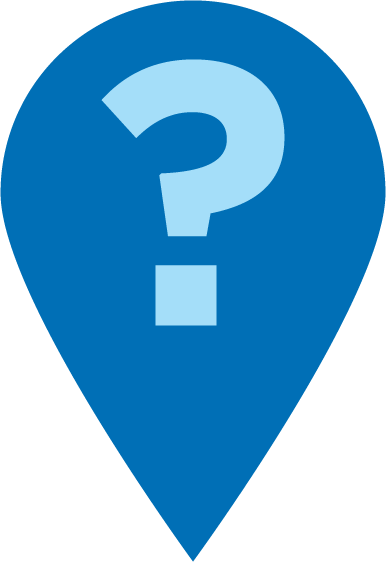 اس کہانی کے بارے میں آپ کے کیا خیالات ہیں؟
کیا آپ مجھے اس کہانی سے کوئی مثال دے سکتے ہیں جس سے ثابت ہو کہ یہ ہوا ہے؟
اس تصویر کی طرف اشارہ کریں جہاں سے یہ ثابت ہوتا ہے۔
آپ نے واضح طور پر اپنی وضاحت کے ساتھ کچھ ثبوت جوڑے ہیں۔ بہت اعلی!
پڑھنا = گفتگو کرنا (2-3)
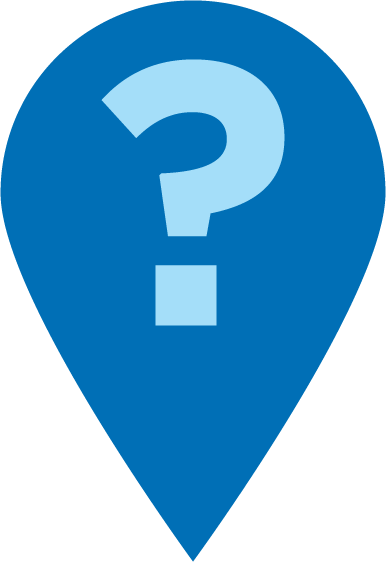 اسے پڑھنے کے بعد آپ کے کیا خیالات ہیں؟ مجھے اس کے بارے میں مزید بتائیں۔
آپ کو ایسا سوچنے کے لیے کردار نے کیا کہا یا کیا؟ کب؟
اس کہانی کی دشواری یا تنازعہ کے بارے میں آپ کا کیا خیال ہے؟ متن سے کس طرح کا ثبوت آپ کے خیالات کی پشت پناہی کرتا ہے؟
کثیر الِلسان خاندان
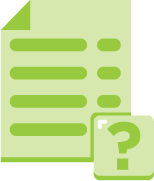 ثبوت کے ساتھ صفحہ یا پیراگراف کی طرف نشاندہی کریں۔ کہیں: "مجھے دکھائیں کہاں" یا "کیوں؟"
کسی بھی زبان میں کتابوں کے ساتھ اسے استعمال کریں۔
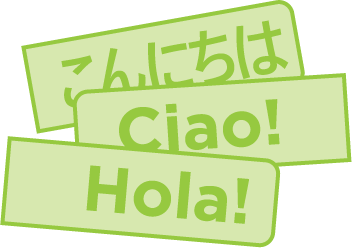 مشق کا وقت
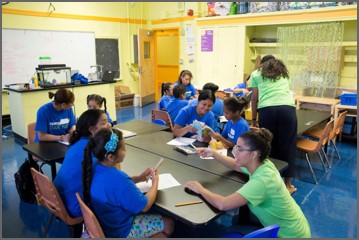 جب آپ کے پاس کوئی سوال ہو تو مجھے کال کریں!
اپنا خیال بتائیں۔
1
2
اپنے خیال سے مماثلت والی تفصیلات بتائیں:
کتاب کے اندر ایسی تصاویر یا الفاظ تلاش کریں جو آپ کے خیال/نظریات کو ثابت کرتے ہیں۔
3
عکاسی کریں
پڑھنے کے ٹوٹکے کے بارے میں کوئی بھی سوالات؟
مڑیں اور اپنے بچے سے بات کریں: گھر پر پڑھنے کے اس ٹوٹکے کو آزمانے کے لیے کیا ہم تیار محسوس کرتے ہیں؟
آپ اسے گھر میں کس طرح استعمال کر سکتے ہیں براہ مہربانی شیئر کریں۔
آپکا سوال کمرے میں موجود کسی اور کی مدد کرے گا!
براہ کرم، فیڈ بیک دیں
آپ کا ان پٹ ہمارے وقت کو ایک ساتھ بہتر بناتا ہے!